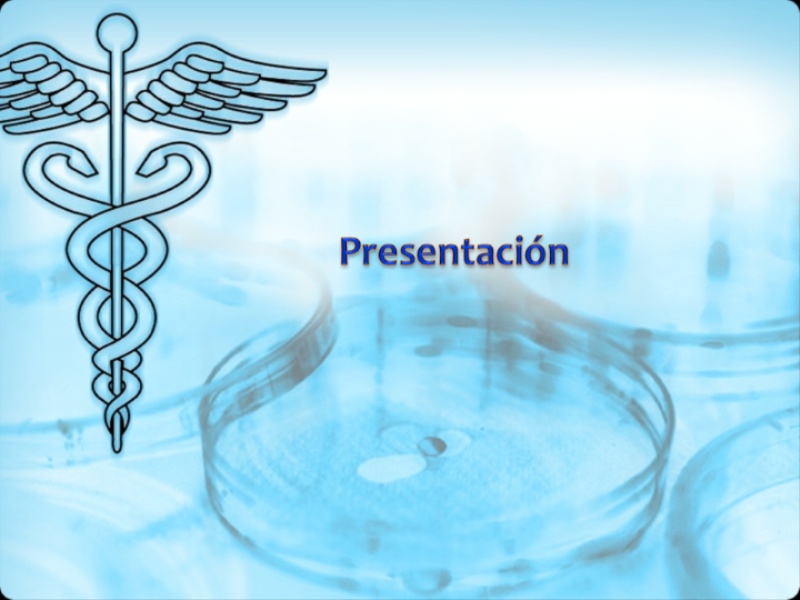 Национальные руководства
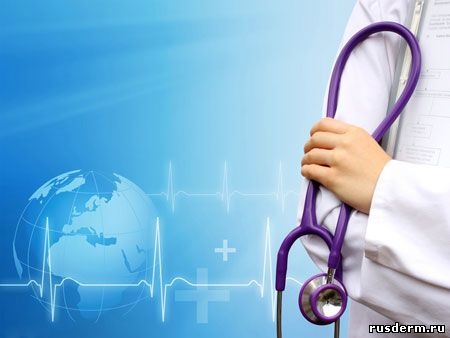 Национальные руководства – первая в России серия практических
руководств по медицинским специальностям. В отличие от
большинства других руководств в национальных руководствах
равное внимание уделено профилактике, диагностике,
фармакотерапии и немедикаментозным методам лечения
заболеваний.
	Национальные руководства задуманы как проект.
Для работы над проектом была создана группа управления
в составе руководителя и менеджеров. При разработке
концепции и системы управления проектом его
руководители провели множество консультаций с
			отечественными и зарубежными
			специалистами.
                                		Права на издание принадлежат
			издательской группе
			«ГЭОТАР-Медиа».
Национальное руководство по офтальмологии
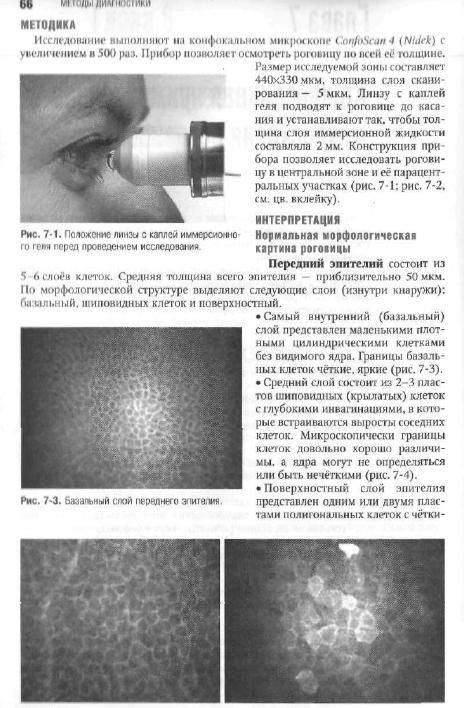 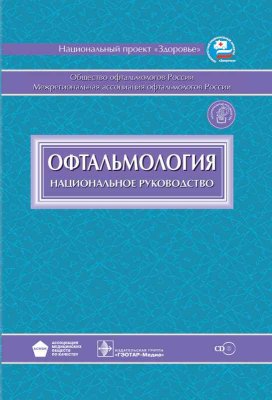 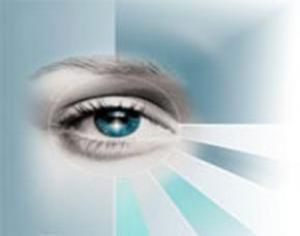 Аветисов С.Э., Егоров Е.А., Мошетова Л.К.,  Нероев В.В., Тахчиди Х.П. Офтальмология: национальное руководство/ С.Э. Аветисов, Е.А. Егоров, Л.К. Мошетова, В.В. Нероев, Х.П. Тахчиди. – Москва: ГЭОТАР-Медиа, 2008. – 944с. – (Серия «Национальные руководства»).
В России, как и во всём мире, продолжает сохраняться тенденция к росту офтальмологической заболеваемости и инвалидности вследствие патологии органа зрения.
Национальное руководство по офтальмологии задумано как современное медицинское руководство, объединяющее опыт ведущих российских офтальмологов на основании современных научных данных и доказательной медицины.
	Благодаря объединению в авторский коллектив большого числа учёных и практикующих врачей удалось создать руководство, отражающее согласованную позицию по широкому спектру вопросов отечественной офтальмологии.
	В национальном руководстве «Офтальмология» отражены не только клинические рекомендации по заболеваниям, но и представлены современные сведения по офтальмологической заболеваемости, организации офтальмологической помощи в России. Подробно освещены аспекты инвалидности вследствие патологии органа зрения.
Рекомендации по диагностике и лечению заболеваний основаны не только на опыте ведущих офтальмологических клиник, но и на последних данных, полученных иностранными учёными.
	В связи с тем что офтальмология, как практическая область медицины, стремительно развивается, планируется переиздавать национальное руководство каждые три года.
Национальное руководство по гастроэнтерологии
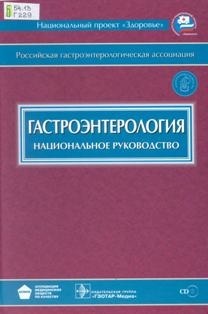 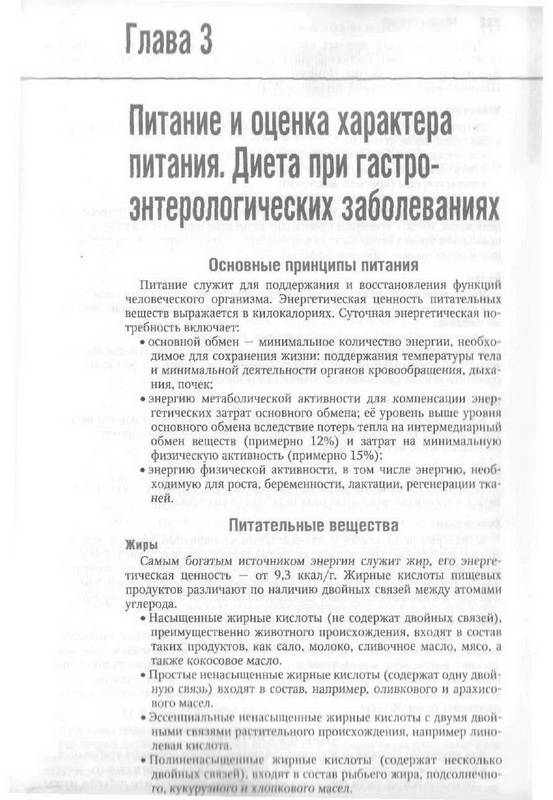 Ивашкина В.Т., Лапина Т.Л. Гастроэнтерология: национальное руководство/ В.Т Ивашкина, Т.Л. Лапина. – Москва: ГЭОТАР-Медиа, 2008. – 704 с. – (Серия «Национальные руководства»).
Настоящее издание  освещает вопросы
гастроэнтерологии и гепатологии в наиболее
важных для практического врача аспектах. В
книге отражены современные представления об этиологии и патогенезе заболеваний органов пищеварения. Лечение данных заболеваний, представленное в руководстве, довольно близко к стандартам, принятым в большинстве экономически развитых стран мира.
	В книге изложены  сведения, которые отразили новейшие достижения в таких быстро развивающихся областях, как клеточная и молекулярная биология,
молекулярная генетика, медицинская технология.
	Все приведенные материалы рекомендованы Российской гастроэнтерологической ассоциацией,
Российским обществом по изучению печени и
ведущими научно-исследовательскими
институтами.
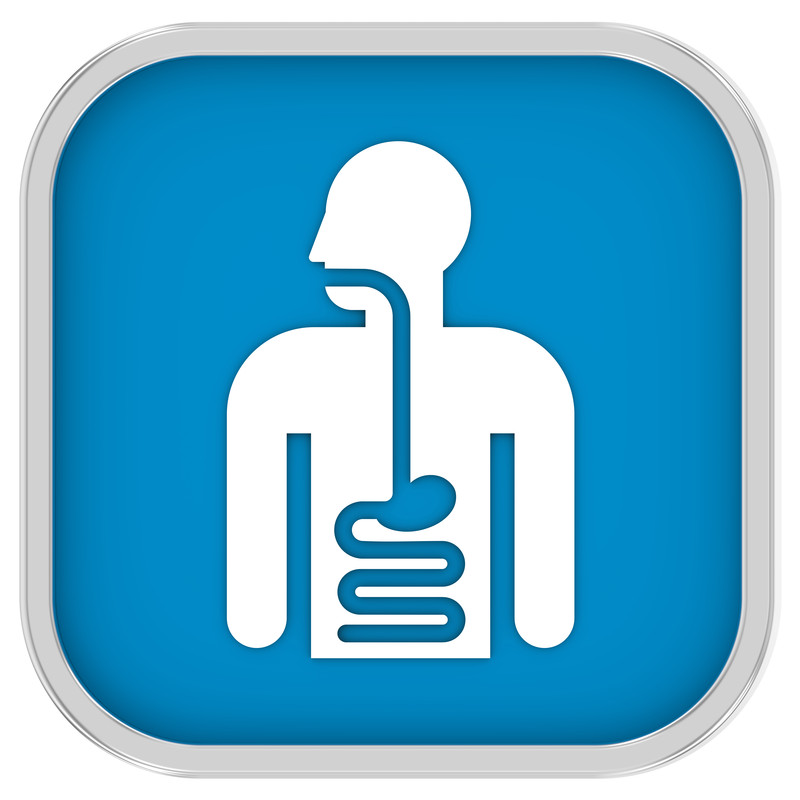 Животное насыщается, человек ест, умный человек умеет питаться
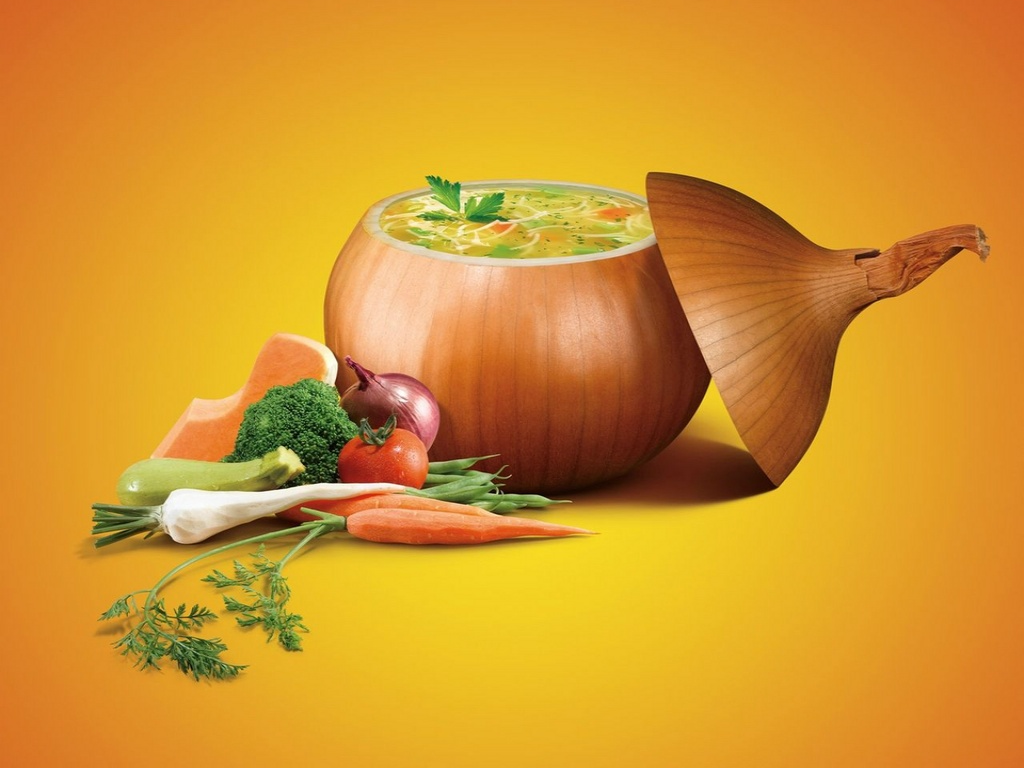 Брилья-Саварен, французский философ, автор трактата «Физиология вкуса»
Национальное руководство по кардиологии
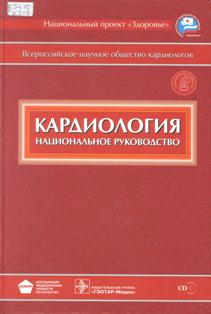 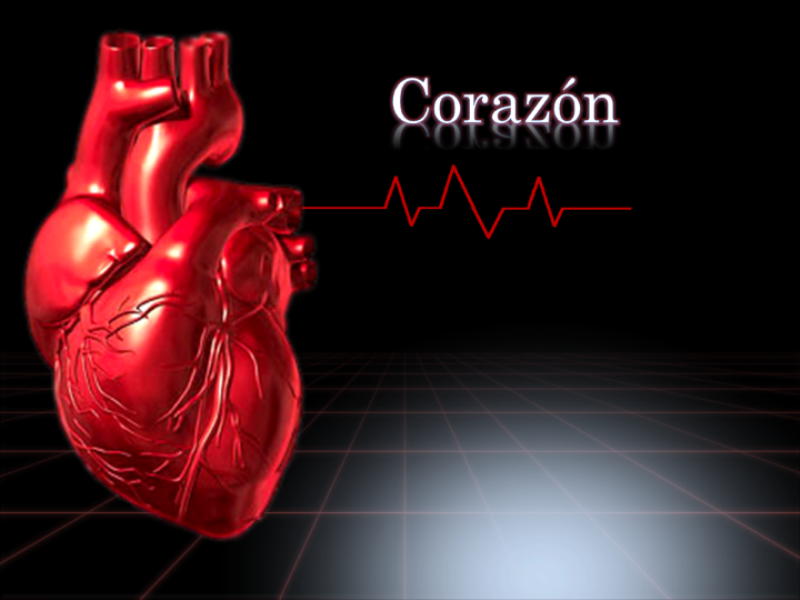 Беленков Ю.Н., Оганов Р.Г. Кардиология: национальное руководство/
Ю.Н. Беленков, Р.Г. Оганов. -  Москва: ГЭОТАР-Медиа, 2008. –
1232 с. – (Серия «Национальные руководства»).
В национальном руководстве приведены рекомендации
по профилактике, диагностике, лечению сердечно-сосудистых
заболеваний и реабилитации кардиологических больных. Особое внимание уделено ведению больных с артериальной гипертензией, стабильной стенокардией, хронической сердечной недостаточностью. Важнейшим аспектом врачебной деятельности в настоящее время является профилактика заболеваний сердечно- сосудистой системы.
	Рекомендации по диагностике и лечению основаны на обширном
клиническом опыте работы ведущих отечественных клиник и результатах многоцентровых научных исследований, проведенных как в нашей стране, так и
за рубежом.
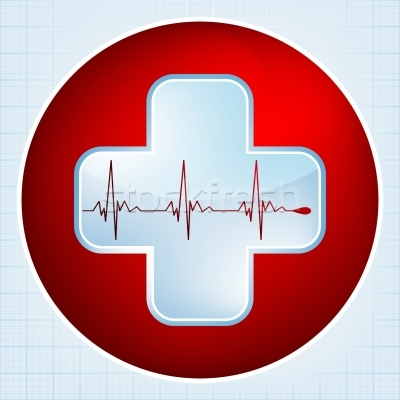 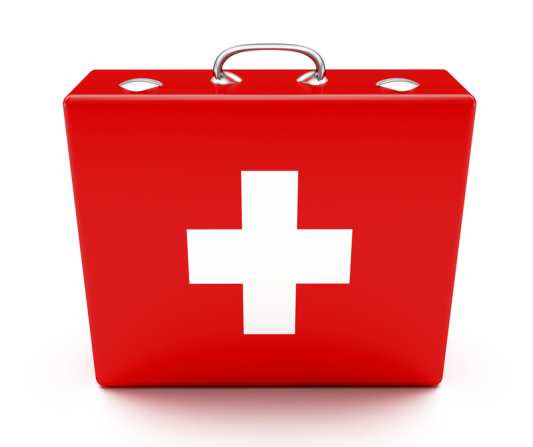 Национальное руководство по педиатрии
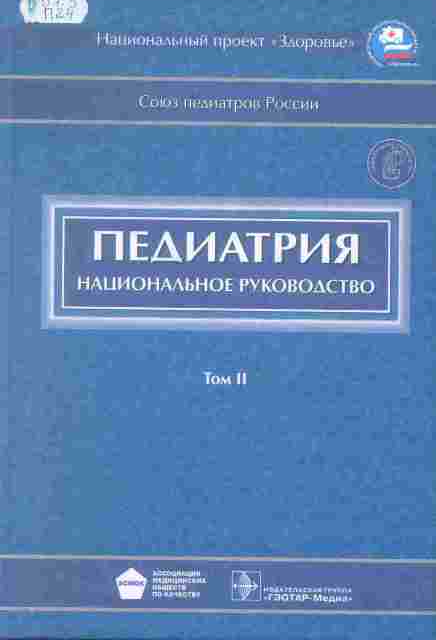 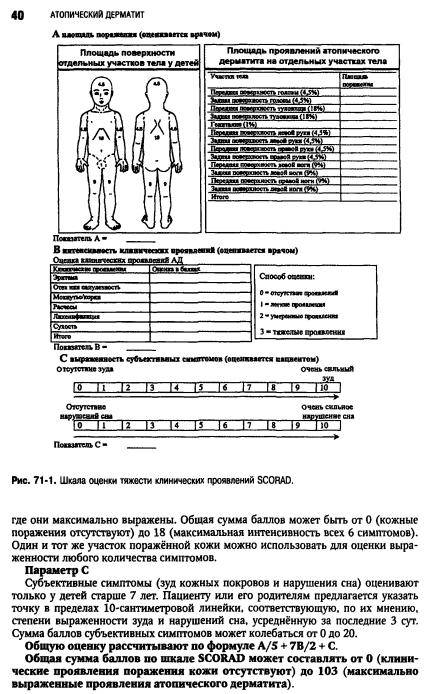 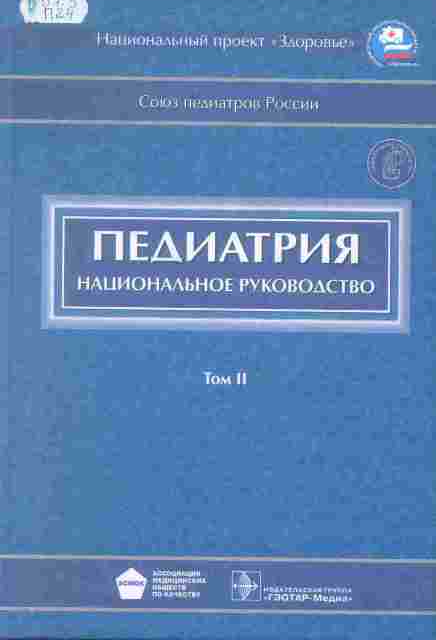 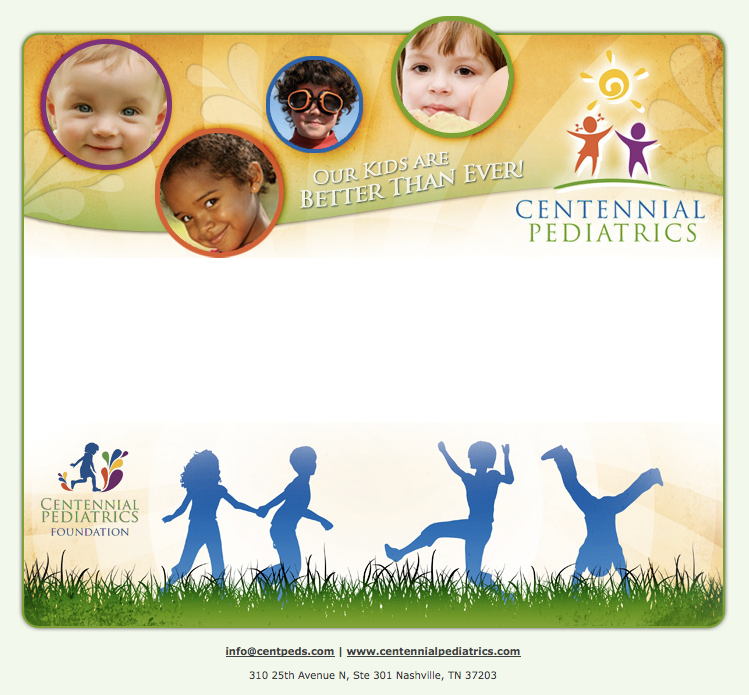 Педиатрия: национальное руководство: В 2 т. – Москва: ГЭОТАР-Медиа, 2009.– (Серия «Национальные руководства»)
Первый том содержит современную информацию о принципах организации работы детской поликлиники, ведении хронических больных, врожденных дефектах и нарушениях развития, питании здорового ребенка, иммунопрофилактике. Освещены вопросы диагностики, лечения и профилактики заболеваний крови, суставов, почек и мочевыводящих путей, желудочно-кишечного тракта, печени и желчевыводящих путей.
Представлены базовые принципы оказания
помощи при острых состояниях. В отдельном
разделе рассмотрены онкологические
заболевания у детей.
Второй том посвящен вопросам аллергической патологии у детей. Подробно рассмотрена патология легочной, сердечно-сосудистой системы. Отражены проблемы диагностики и лечения врожденной патологии обмена веществ. Целый раздел отведен инфекционной патологии у детей, ортопедическим заболеваниям, проблемам психического развития.
Китайский трактат «НЭЙДЗИН» 
(«Канон Желтого императора»)
Близорукая медицина лечит болезни, тогда как истинная медицина занимается профилактикой.
Национальное руководство по фтизиатрии
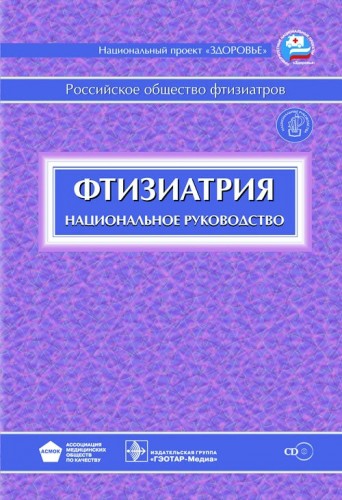 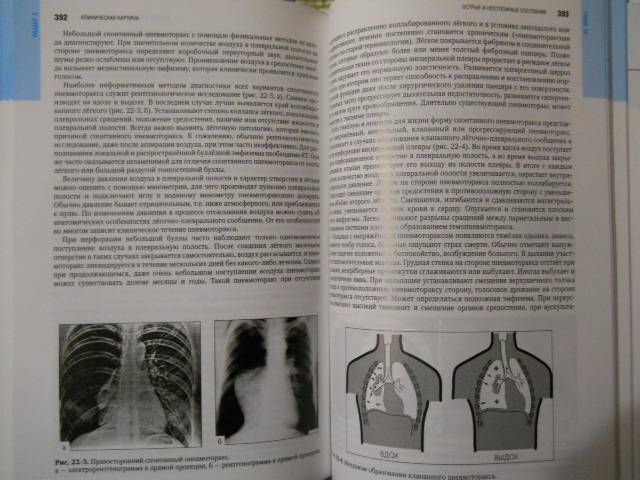 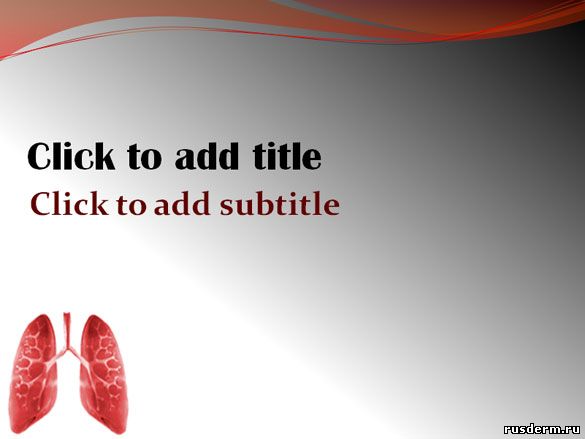 Перельман М.И. Фтизиатрия: национальное руководство/М.И Перельман.  – Москва: ГЭОТАР-Медиа,  2007. – 512 с. – (Серия «Национальные руководства»).
В книгу вошли общие и частные вопросы фтизиатрии. Рекомендации по диагностике, лечению и профилактике туберкулеза разработаны  и рекомендованы Российским обществом фтизиатров.   
		(Туберкулез – распространенное социально зависимое
		инфекционное заболевание, при котором могут быть
		поражены любые органы и ткани человеческого тела.
		Образно говорят, что болезнь щадит только волосы и
		ногти.)
		Цель данной книги – представить врачу основные
		положения фтизиатрической науки и российской
		практики и подчеркнуть роль профилактического
		направления и диспансерной системы.
Национальное руководство по интенсивной терапии
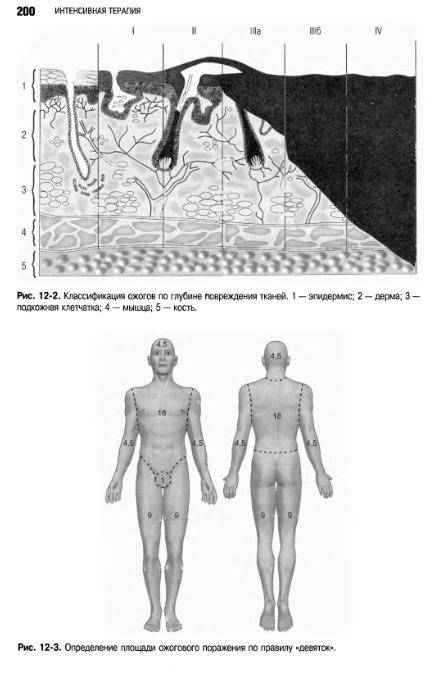 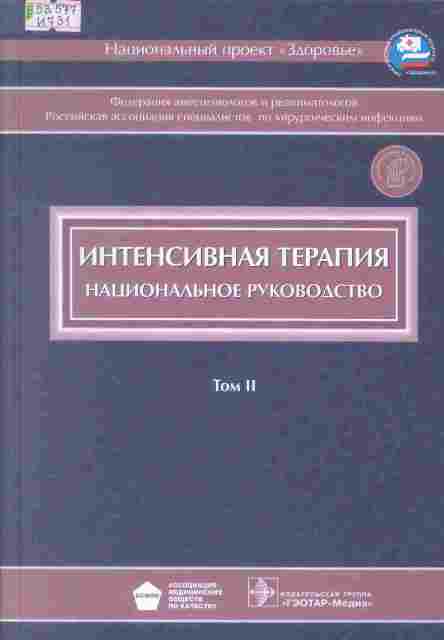 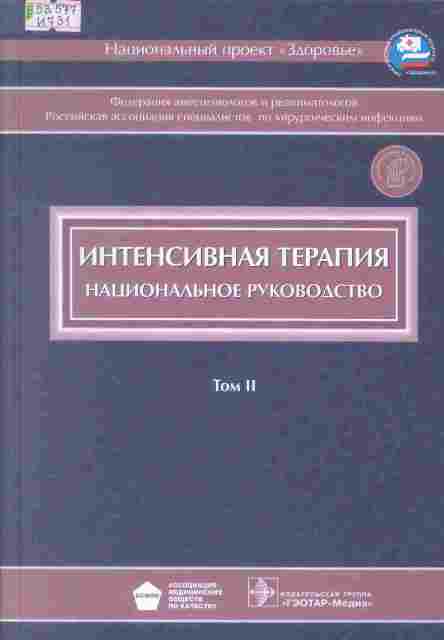 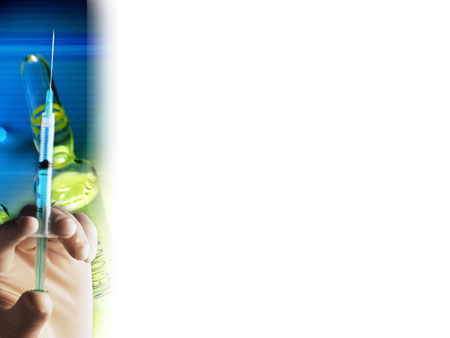 Гельфанд Б.Р., Салтанова А.И. Интенсивная терапия: национальное руководство: в 2 т./ Б.Р. Гельфанд, А.И. Салтанова. -  Москва: ГЭОТАР-Медиа, 2009. - (Серия «Национальные руководства»).
Данное издание включает описание методов
диагностики и лечения клинических форм критических
состояний различной этиологии и патогенеза.
	 Одним из главных достоинств национального руководства «Интенсивная терапия» является сочетание патофизиологического подхода к различным критическим состояниям с экспертной оценкой существующих исследований доказательной медицины по данной проблеме и формированием практических рекомендаций с указанием степени доказательности.
	Это издание можно считать базисом для формирования мышления врачей, работающих в отделениях интенсивной терапии. Руководство даёт возможность врачу ориентироваться в огромном потоке специализированной литературы, изобилующей противоречивыми данными и подчас взаимоисключающими рекомендациями, и формировать не догматическое, а критическое отношение к существующим проблемам медицины критических состояний.
Национальное  руководство по терапевтической стоматологии
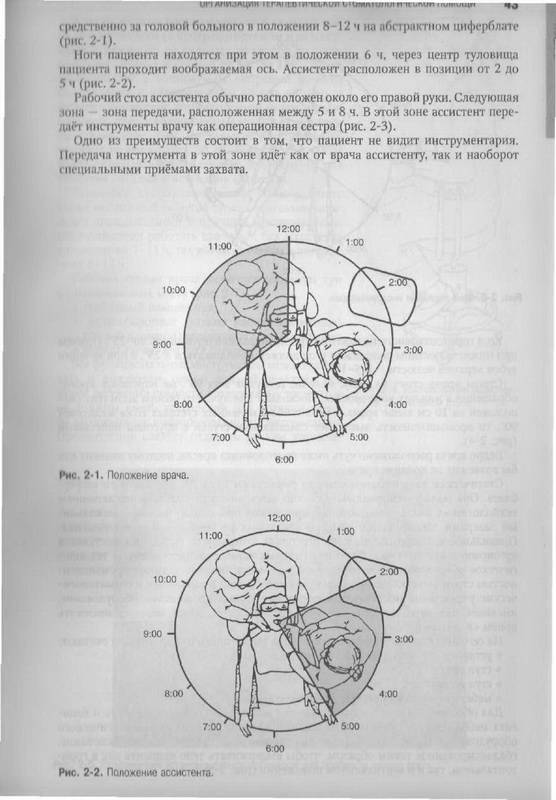 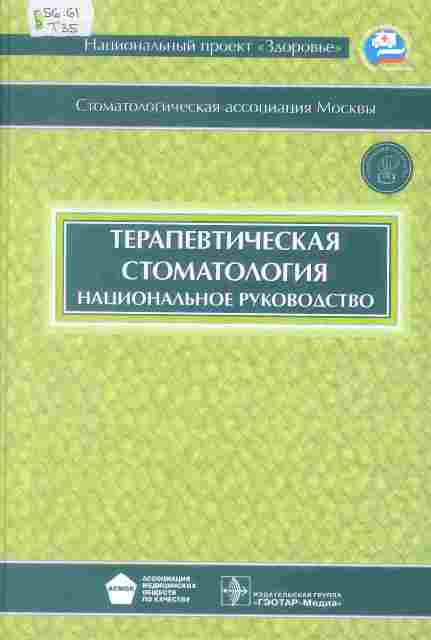 Дмитриева Л.А., Максимовский Ю.М. Терапевтическая стоматология:  национальное руководство/ Л.А.Дмитриева, Ю.М. Максимовский. – Москва: ГЭОТАР-Медиа, 2009. – 912 с. – (Серия «Национальные руководства»).
Стоматология	  XXI  века характеризуется внедрением инноваций технологического процесса непосредственно в практику. Это требует освоить методологию работы с современными материалами, приборами, оборудованием.
Терапевтическая стоматология освещает базовые практические и теоретические основы терапевтической стоматологии, излагая общие и частные вопросы. Каждая глава руководства содержит иллюстративные пособия, которые гарантированно улучшают процесс усвоения материала. Подробно описаны вопросы анестезиологического обеспечения во время проведения манипуляций, всевозможных побочных проявлениях терапии, методах их коррекции и профилактики, изложены основные группы пломбировочного материала с подробной их характеристикой, фармакологические препараты, используемые в стоматологической практике. Подробно представлены данные о гигиене полости рта.
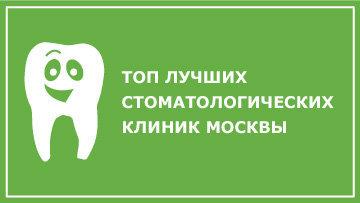 Национальное руководство по урологии
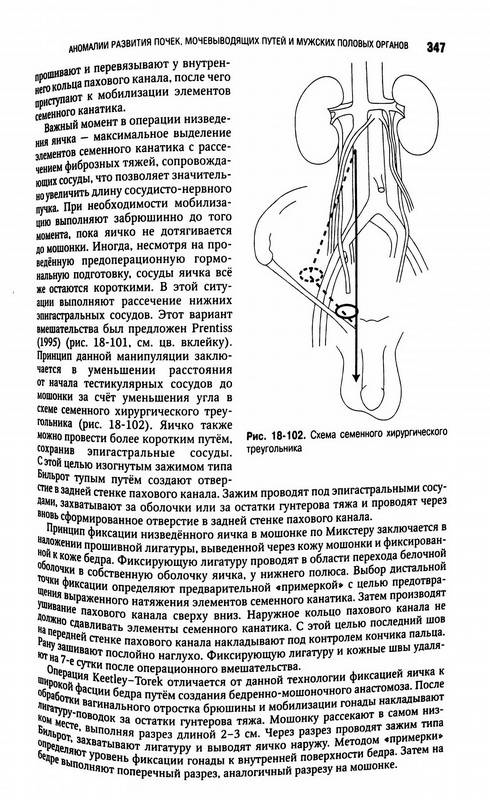 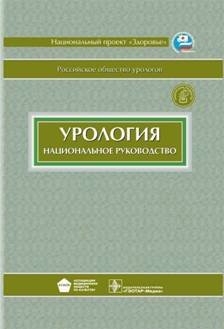 Лопаткин Н.А. Урология:национальное руководство/ Н.А. Лопаткин. –Москва: ГЭОТАР-Медиа, 2009. – 1024 с.- (Серия «Национальные руководства»).
Первый раздел книги «Урология» посвящен диагностике урологических заболеваний. В главах отражены как классические, так и новые методы обследования, подчёркнуты их достоинства, недостатки и ограничения.
	Второй раздел руководства «Урология» посвящен симптоматике урологических заболеваний. Достоинство раздела - чёткость и практичность изложения материала. 
	В третьем разделе руководства «Урология» описаны современные методы лечения урологических заболеваний, рассмотрены вопросы анестезии и интенсивной терапии, даны клинические рекомендации по использованию эфферентных методов гемокоррекции в урологии. Большой интерес представляет обзор различных малоинвазивных технологий: лапароскопических и ретроперитонеоскопических операций, перкутанных и трансуретральных эндоурологических вмешательств, операций под ультразвуковым и рентгенологическим контролем, ангиографических и микрохирургических операций в урологии. 
	Коренное отличие данного издания от предшествовавших ему аналогов — его практическая направленность, о чём наиболее ярко свидетельствует четвёртый раздел национального руководства «Урология», включающий клинические рекомендации по диагностике и лечению наиболее распространённых урологических заболеваний. Ряд разделов руководства рассматривает вопросы андрологии: эректильную и репродуктивную дисфункцию, мужское бесплодие, болезнь Пейрони, приапизм. Последняя глава отражает некоторые аспекты гериатрической урологии.
Национальное руководство по клинической
лабораторной диагностике
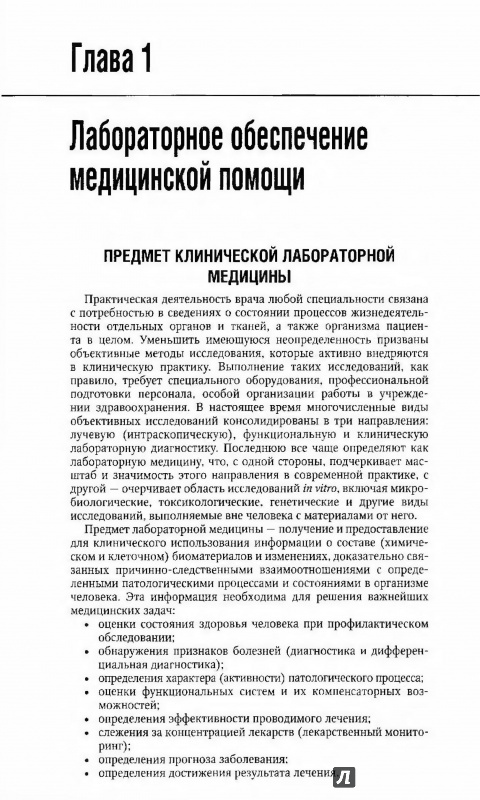 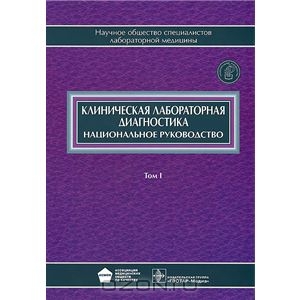 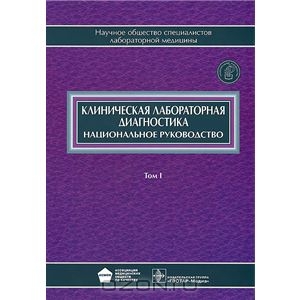 Долгова В.В., Меньшикова В.В. Клиническая лабораторная диагностика: национальное руководство: В 2 т. / В.В. Долгова, В.В. Меньшикова. – Москва: ГЭОТАР-Медиа, 2012. – (Серия «Национальные руководства»).
Настоящее издание, направленное в первую очередь на клиническую аудиторию, призвано дать представление о современном состоянии лабораторной медицины, помочь лечащим врачам в подборе наиболее информативных и клинически значимых лабораторных анализов и обеспечить их диагностическую интерпретацию.
	В то же время в руководстве  приводятся и методические материалы, которые предназначены для специалистов практических клинико-диагностических лабораторий. 	Такой комплексный подход позволяет рассмотреть материал с разных сторон и представить его как справочно-аналитический.
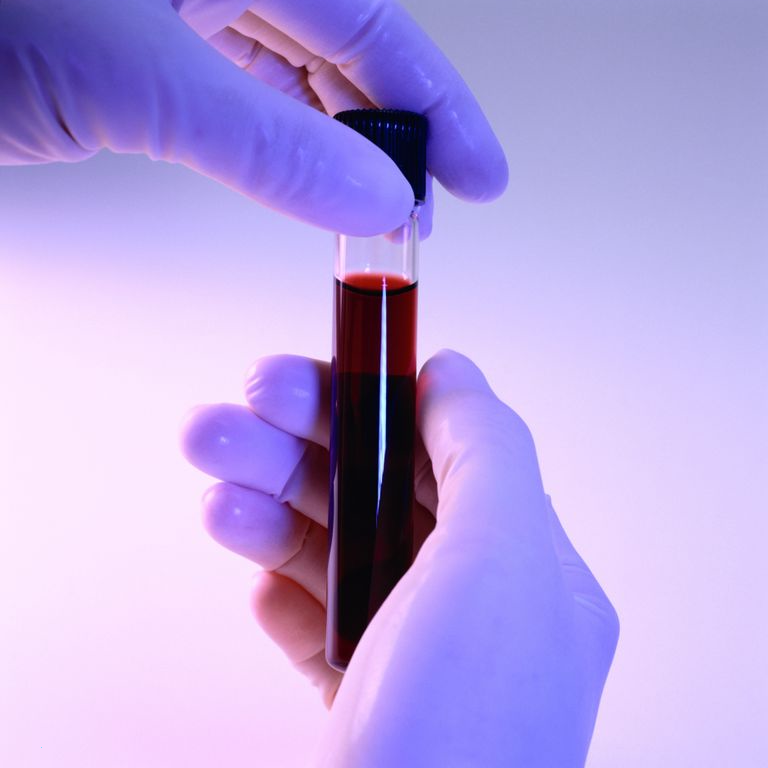 Национальное руководство по общественному здоровью и здравоохранению
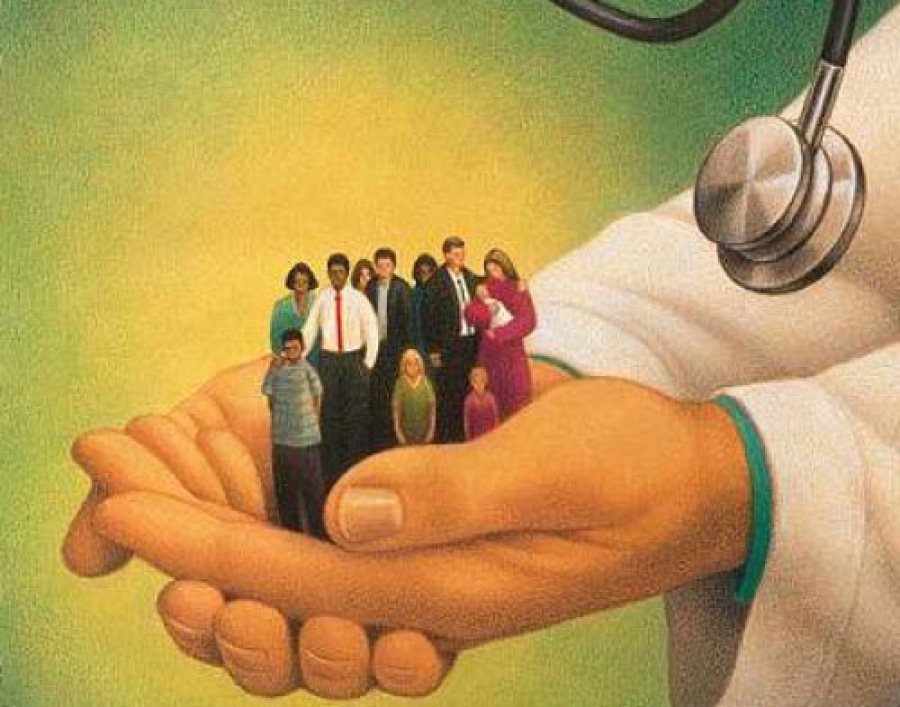 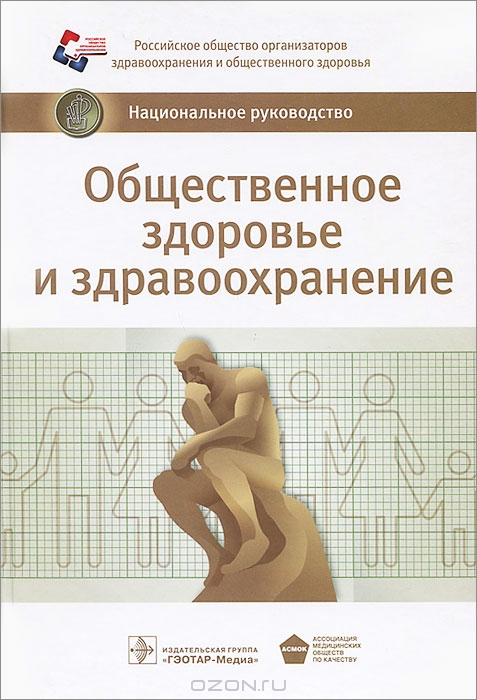 Стародубова В.И., Щепина О.П. Общественное здоровье и здравоохранение: национальное руководство⁄ В.И. Стародубова, О.П.Щепина. - Москва: ГЭОТАР-Медиа, 2014. – 624 с. – (Серия «Национальные руководства»).
Руководство содержит информацию о демографическом статусе и показателях здоровья населения РФ, об истории и сегодняшнем состоянии системы здравоохранения РФ. Подробно описаны юридические основы деятельности в здравоохранении, вопросы медицинского права, организации медицинской помощи населению. Отдельные разделы посвящены обеспечению санитарно-эпидемиологического благополучия населения, управлению здравоохранением и качеством медицинской помощи, медицинскому образованию и науке, информатизации и развитию рыночных отношений в здравоохранении. Материал изложен системно, со сравнительным анализом показателей в РФ в динамике и за рубежом. 
	В заключение представлена интегральная оценка состояния и деятельности системы здравоохранения РФ, предложены приоритеты и направления развития отрасли на среднесрочную перспективу.
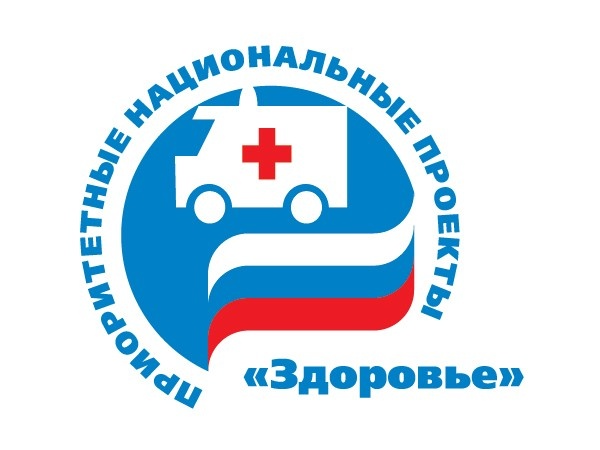 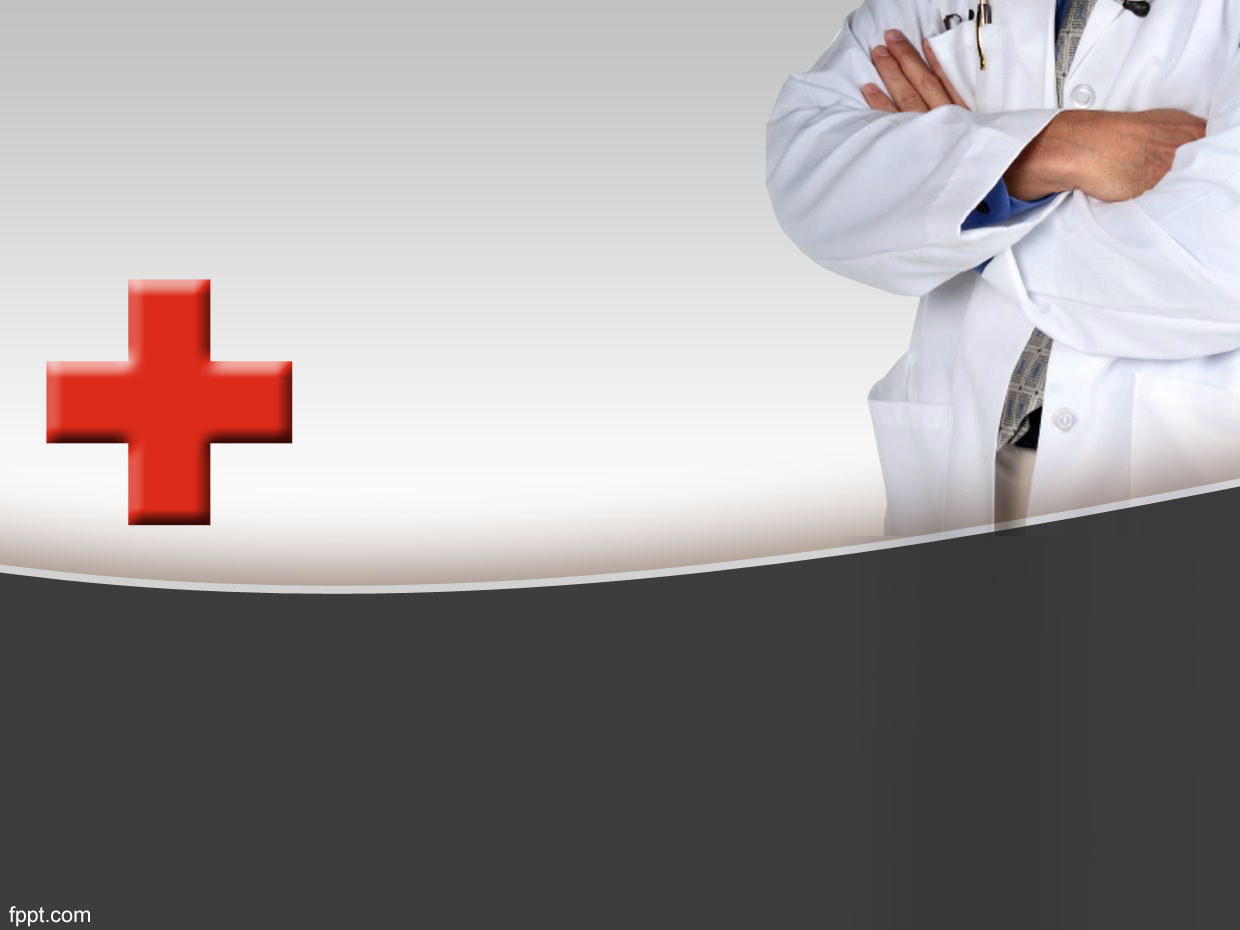 Выставка студенческого
читального зала
Проект   - национальные  руководства